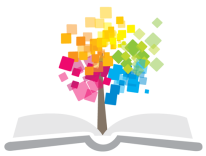 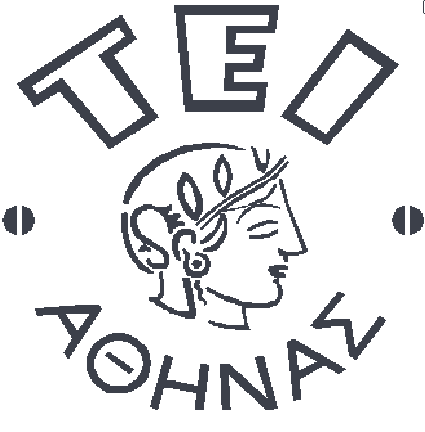 Ανοικτά Ακαδημαϊκά Μαθήματα στο ΤΕΙ Αθήνας
Νομοθεσία /Δεοντολογία Νοσηλευτικού Επαγγέλματος
Ενότητα 1: Δεοντολογία – Ορισμοί 
Ευγενία Βλάχου, Ελένη Ευαγγέλου 
Τμήμα Νοσηλευτικής
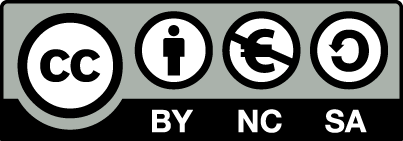 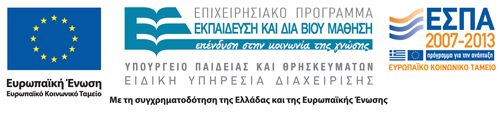 Από τη δεκαετία του 1960... 1/4
Τεχνολογικές εξελίξεις επέτρεψαν την δημιουργία Μονάδων Εντατικής Θεραπείας.

Νέες βιοιατρικές εξελίξεις (μεταμοσχεύσεις, εξωσωματική γονιμοποίηση, εμβόλια κ.α).

Πρόοδοι στις χειρουργικές τεχνικές (επεμβάσεις ανοιχτής καρδιάς).
1
Από τη δεκαετία του 1960... 2/4
Οι εξελίξεις δημιούργησαν νέα ερωτήματα και ηθικά διλήμματα στους επαγγελματίες υγείας σχετικά με τη χρήση της τεχνολογίας.

Ερωτήματα σχετικά με τη ζωή και το θάνατο
2
Από τη δεκαετία του 1960... 3/4
Διλήμματα και προβληματισμοί της Φροντίδας έχουν απασχολήσει λοιπόν τη κοινότητα της Νοσηλευτικής από παλιά.

Η  Νοσηλευτική Δεοντολογία  είναι άμεσα συνδεδεμένη με ηθικά θέματα παροχής υγείας.

Η συστηματική ενασχόληση με τα προβλήματα της Βιοηθικής βοηθάει τους επαγγελματίες υγείας να αναπτύξουν κριτική σκέψη για την επίλυση των αναφυόμενων διλημμάτων.
3
Από τη δεκαετία του 1960... 4/4
Οι αλλαγές στη προσφορά υπηρεσιών σε θέματα υγείας, οι νέες τεχνικές, η διεύρυνση του ρόλου του νοσηλευτή και οι αλλαγές στις κοινωνικές συνθήκες θέτουν επιτακτικά την ανάγκη μελέτης της Νοσηλευτικής Δεοντολογίας αλλά και της Νοσηλευτικής Ηθικής μέσα από το πρίσμα της Βιοηθικής.
4
Ηθική 1/4
Η Ηθική είναι κλάδος της φιλοσοφίας, η οποία ασχολείται κυρίως με το ερώτημα, ποιες ανθρώπινες πράξεις είναι αποδεκτές και ορθές και ποιες ανάρμοστες και λανθασμένες.

Η Ηθική προέρχεται από τη λέξη «έθος» που σημαίνει συνήθεια
5
Ηθική 2/4
Η Ηθική έχει ως κύριο έργο την έρευνα του προβλήματος για την ουσία του αγαθού και του κακού, δηλαδή ζητά να καθορίσει σε τι συνίσταται η ουσία των αγαθών πράξεων, τις οποίες οφείλουμε να πράττουμε και σε τι η ουσία των κακών, τις οποίες οφείλουμε να μην πράττουμε
6
Ηθική 3/4
Στην ηθική δεν υπάρχει πάντα σύμπτωση απόψεων αλλά διαφορετική θεματολογία. Η σύγχρονη φιλοσοφική έρευνα τείνει προς την προσπάθεια σύνθεσης, και υπάρχει συναίνεση τουλάχιστον ως προς τρεις βασικές θεωρίες: 
Οι αρεταϊκές ηθικές με εκπρόσωπο τον Αριστοτέλη,
Η ωφελιμιστική ηθική με εκπροσώπους τους Τζέρεμυ Μπένθαμ και Στιούαρτ Μιλ και
Η δεοντολογική ηθική (δεοντοκρατική) όπως αναπτύχθηκε από τον Καντ και άλλους φιλοσόφους.
7
Ηθική 4/4
Η ηθική, ως σύνολο ηθικών αντιλήψεων που τυχαίνει να κυριαρχούν σε μια δεδομένη κοινωνία, δηλαδή με την ανθρωπολογική και περιγραφική έννοια, υπόκειται σε μεταβολές που εξαρτώνται από την κοινωνία στην οποία εφαρμόζεται. Έτσι, παράγοντες που επηρεάζουν το κοινωνικό σύνολο δύναται να επιφέρουν αλλαγές και στο σώμα της ηθικής.
8
Παράγοντες που μπορεί να επιδράσουν με την ηθική μίας κοινωνίας και αναφέρονται στο περιβάλλον 1/3
Γεωγραφικό περιβάλλον: 

Η τοποθεσία μίας κοινωνίας επιδρά στις αξίες που υποστηρίζονται από την ηθική. Άλλο ηθικό προσανατολισμό έχει ένας μεσογειακός λαός από έναν της Βόρειας Ευρώπης.
9
Παράγοντες που μπορεί να επιδράσουν με την ηθική μίας κοινωνίας και αναφέρονται στο περιβάλλον 2/3
Πολιτισμικό περιβάλλον: 

To πολιτισμικό περιβάλλον καθορίζει την ηθική μίας κοινωνίας. 
Οι κώδικες ηθικής που αφορούν τις κοινωνίες της Κίνας και της Ιαπωνίας είναι αντιδιαμετρικά αντίθετοι με αυτούς των Δυτικών κοινωνιών.
10
Παράγοντες που μπορεί να επιδράσουν με την ηθική μίας κοινωνίας και αναφέρονται στο περιβάλλον 3/3
Τεχνολογικό περιβάλλον: 

Και η τεχνολογία επηρεάζει την ηθική. Αρκεί να αναλογιστούμε τα τεχνολογικά επιτεύγματα της Βιοτεχνολογίας και της Κλωνοποίησης που απασχολούν αρκετά τους Δυτικούς πολιτισμούς. 
Σε μία πρωτόγονη φυλή της Αυστραλίας  κώδικες ηθικής που αφορούν την κλωνοποίηση φυσικά δεν υφίστανται.
11
Βιοηθική
Η Βιοηθική είναι η επιστήμη η οποία ασχολείται με τη φιλοσοφική θεώρηση των ηθών και εθίμων, αλλά και των ηθικών κανόνων επί θεμάτων που προκύπτουν στο πλαίσιο της παροχής υπηρεσιών υγείας.

Η Βιοηθική μπορεί να υπαχθεί στα πλαίσια της γενικότερα θεωρούμενης Εφαρμοσμένης Ηθικής.
12
Η ηθική αιτιολόγηση μιας πράξης στηρίζεται στις:
Θεωρίες
Αρχές
Κανόνες
Κρίσεις ή Αποφάσεις
13
θεωρίες
Οι θεωρίες αποτελούν ένα σύνολο αρχών και κανόνων που στηρίζουν και προβάλλουν ως κριτήριο ότι θεωρείται αποδεκτό.
14
Αρχές
Οι Αρχές είναι γενικές και θεμελιώδεις εκφράσεις των κανόνων, υπεράνω ειδικών περιπτώσεων.

Η Αρχή π.χ. του σεβασμού στον άνθρωπο θεμελιώνει ορισμένους ηθικούς κανόνες, όπως η υποχρέωση ανακοίνωσης της αλήθειας στον άρρωστο.
15
Κανόνες
Οι Κανόνες κωδικοποιούν, κατά κάποιο τρόπο, την αξία ή την απαξία των πράξεων κατά περίπτωση.

Κανόνας π.χ. είναι η αποφυγή του ψεύδους στον άρρωστο.
16
Κρίσεις ή Αποφάσεις
Οι Κρίσεις ή οι Αποφάσεις αποτελούν το συμπέρασμα για τη συγκεκριμένη πράξη.

Οι Κρίσεις ή οι Αποφάσεις τεκμηριώνονται από ηθικούς κανόνες, οι οποίοι με τη σειρά τους, θεμελιώνονται σε αρχές που τελικά ανάγονται σε ηθικές θεωρίες.
17
Πρόβλημα 1/2
Πρόβλημα 	
Κάθε ζήτημα που η λύση του παρουσιάζει δυσκολίες
ή	
Ζήτημα προβαλλόμενο για λύση με εφαρμογή μαθηματικών ή  άλλων επιστημονικών μεθόδων.
18
Πρόβλημα 2/2
Προβληματίζω = δημιουργώ σε Κάποιον σκέψεις, ερωτήματα, ανησυχίες.

Προβληματίζομαι = λογαριάζω τα υπέρ και τα κατά,  καταστρώνω τη λύση του προβλήματος.
19
Δίλημμα  (δις + λαμβάνω)
Σύνθετος συλλογισμός που περιέχει δύο αντιθετικές προτάσεις οι οποίες όμως οδηγούν στο ίδιο, καταδικαστικό για τον προβληματιζόμενο, συμπέρασμα
ή
Δύσκολη περίσταση κατά την οποία βρίσκεται κάποιος σε αμηχανία προκειμένου να επιλέξει ανάμεσα σε εξίσου επικίνδυνες αποφάσεις.
20
Η έννοια της Δεοντολογίας
Η λέξη Δεοντολογία  (Deontology) είναι ελληνική  και αποτελείται από τις έννοιες «δέον» και «λόγος»
21
Δεοντολογία
Δεοντολογία  είναι το σύνολο των κανόνων που ρυθμίζουν τον τρόπο με τον οποίο πρέπει να φέρεται κανείς, τη συμπεριφορά και τις επιτρεπόμενες μεθόδους κατά την άσκηση των επαγγελματικών καθηκόντων (Μπαμπινιώτης 1998).
22
Η ύπαρξη επαγγελματικής δεοντολογίας βοηθά τα άτομα να:
Νιώθουν μεγαλύτερη ασφάλεια με τους συναδέλφους τους.
Συνεργάζονται καλύτερα μεταξύ τους.
Παρέχουν υψηλής στάθμης επαγγελματικό έργο.
Νιώθουν αλληλέγγυοι και ισότιμοι.
Αντιμετωπίζουν σωστότερα τα προβλήματά τους.
Θυσιάζουν το προσωπικό συμφέρον έναντι του γενικού.
Βελτιώνουν την ποιότητα ζωής τους.
Βελτιώνουν τους εαυτούς τους.
23
Νοσηλευτική Δεοντολογία
«Είναι το σύνολο των γνώσεων και κανόνων, που καθορίζουν τη συμπεριφορά του νοσηλευτή  στην άσκηση των επαγγελματικών του καθηκόντων και γενικότερα ρυθμίζουν τις εκδηλώσεις του τόσο στο δημόσιο, όσο και στον ιδιωτικό βίο, έτσι που να ανταποκρίνεται στην υψηλή αποστολή του και να δικαιώνεται κοινωνικά». (Ξηροτύρης 1964)
24
Η Νοσηλευτική Δεοντολογία αποβλέπει στο:
25
Στόχοι της Νοσηλευτικής Δεοντολογίας
Να εξετάσει τις προσωπικές δεσμεύσεις και αξίες σε σχέση με τη φροντίδα των ασθενών.
Να καλλιεργήσει «Ηθική» σκέψη.
Να αναπτύξει την ικανότητα για «Ηθική» λογική και «Ηθική» κρίση.
Να αναπτύξει την ικανότητα για χρησιμοποίηση της «Ηθικής» πάνω σε βιοηθικά θέματα με προεκτάσεις, προβληματισμούς – διλήμματα καθώς και στην έρευνα των δεοντολογικών αρχών που αποτελούν το θεμέλιο της Νοσηλευτικής επιστήμης.
26
Ηθική και Δεοντολογία
Η   Ηθική 

είναι κλάδος της
φιλοσοφίας, βοηθάει στην κατανόηση των ηθικών διαστάσεων της ανθρώπινης συμπεριφοράς,  γίνεται οικειοθελώς
αποδεκτή και δεν επιβάλλεται.
Η   Δεοντολογία 

είναι  η επιστήμη των ηθικών
καθηκόντων, έχει υποχρεωτικό
χαρακτήρα και επιβάλλεται από το
επίσημο κράτος.
27
«  Ό τέλειος άνθρωπος είναι το άριστον εκ των ζώων,  εάν όμως του λείπουν ο νόμος και η δικαιοσύνη, είναι το χειρότερο εξ όλων »
(Αριστοτέλης)
28
Τέλος Ενότητας
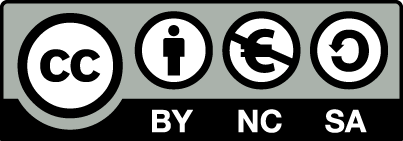 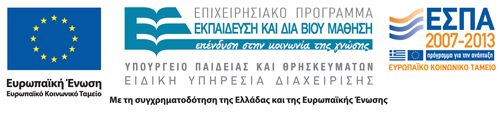 Σημειώματα
Σημείωμα Αναφοράς
Copyright Τεχνολογικό Εκπαιδευτικό Ίδρυμα Αθήνας, Ελένη Ευαγγέλου, Ευγενία Βλάχου 2014. Ελένη Ευαγγέλου, Ευγενία Βλάχου. «Νομοθεσία /Δεοντολογία Νοσηλευτικού Επαγγέλματος. Ενότητα 1: Δεοντολογία – Ορισμοί ». Έκδοση: 1.0. Αθήνα 2014. Διαθέσιμο από τη δικτυακή διεύθυνση: ocp.teiath.gr.
Σημείωμα Αδειοδότησης
Το παρόν υλικό διατίθεται με τους όρους της άδειας χρήσης Creative Commons Αναφορά, Μη Εμπορική Χρήση Παρόμοια Διανομή 4.0 [1] ή μεταγενέστερη, Διεθνής Έκδοση.   Εξαιρούνται τα αυτοτελή έργα τρίτων π.χ. φωτογραφίες, διαγράμματα κ.λ.π., τα οποία εμπεριέχονται σε αυτό. Οι όροι χρήσης των έργων τρίτων επεξηγούνται στη διαφάνεια  «Επεξήγηση όρων χρήσης έργων τρίτων». 
Τα έργα για τα οποία έχει ζητηθεί και δοθεί άδεια  αναφέρονται στο «Σημείωμα  Χρήσης Έργων Τρίτων».
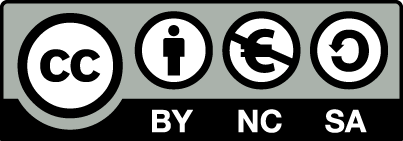 [1] http://creativecommons.org/licenses/by-nc-sa/4.0/ 
Ως Μη Εμπορική ορίζεται η χρήση:
που δεν περιλαμβάνει άμεσο ή έμμεσο οικονομικό όφελος από την χρήση του έργου, για το διανομέα του έργου και αδειοδόχο
που δεν περιλαμβάνει οικονομική συναλλαγή ως προϋπόθεση για τη χρήση ή πρόσβαση στο έργο
που δεν προσπορίζει στο διανομέα του έργου και αδειοδόχο έμμεσο οικονομικό όφελος (π.χ. διαφημίσεις) από την προβολή του έργου σε διαδικτυακό τόπο
Ο δικαιούχος μπορεί να παρέχει στον αδειοδόχο ξεχωριστή άδεια να χρησιμοποιεί το έργο για εμπορική χρήση, εφόσον αυτό του ζητηθεί.
Επεξήγηση όρων χρήσης έργων τρίτων
Δεν επιτρέπεται η επαναχρησιμοποίηση του έργου, παρά μόνο εάν ζητηθεί εκ νέου άδεια από το δημιουργό.
©
διαθέσιμο με άδεια CC-BY
Επιτρέπεται η επαναχρησιμοποίηση του έργου και η δημιουργία παραγώγων αυτού με απλή αναφορά του δημιουργού.
διαθέσιμο με άδεια CC-BY-SA
Επιτρέπεται η επαναχρησιμοποίηση του έργου με αναφορά του δημιουργού, και διάθεση του έργου ή του παράγωγου αυτού με την ίδια άδεια.
διαθέσιμο με άδεια CC-BY-ND
Επιτρέπεται η επαναχρησιμοποίηση του έργου με αναφορά του δημιουργού. 
Δεν επιτρέπεται η δημιουργία παραγώγων του έργου.
διαθέσιμο με άδεια CC-BY-NC
Επιτρέπεται η επαναχρησιμοποίηση του έργου με αναφορά του δημιουργού. 
Δεν επιτρέπεται η εμπορική χρήση του έργου.
Επιτρέπεται η επαναχρησιμοποίηση του έργου με αναφορά του δημιουργού.
και διάθεση του έργου ή του παράγωγου αυτού με την ίδια άδεια
Δεν επιτρέπεται η εμπορική χρήση του έργου.
διαθέσιμο με άδεια CC-BY-NC-SA
διαθέσιμο με άδεια CC-BY-NC-ND
Επιτρέπεται η επαναχρησιμοποίηση του έργου με αναφορά του δημιουργού.
Δεν επιτρέπεται η εμπορική χρήση του έργου και η δημιουργία παραγώγων του.
διαθέσιμο με άδεια 
CC0 Public Domain
Επιτρέπεται η επαναχρησιμοποίηση του έργου, η δημιουργία παραγώγων αυτού και η εμπορική του χρήση, χωρίς αναφορά του δημιουργού.
Επιτρέπεται η επαναχρησιμοποίηση του έργου, η δημιουργία παραγώγων αυτού και η εμπορική του χρήση, χωρίς αναφορά του δημιουργού.
διαθέσιμο ως κοινό κτήμα
χωρίς σήμανση
Συνήθως δεν επιτρέπεται η επαναχρησιμοποίηση του έργου.
Διατήρηση Σημειωμάτων
Οποιαδήποτε αναπαραγωγή ή διασκευή του υλικού θα πρέπει να συμπεριλαμβάνει:
το Σημείωμα Αναφοράς
το Σημείωμα Αδειοδότησης
τη δήλωση Διατήρησης Σημειωμάτων
το Σημείωμα Χρήσης Έργων Τρίτων (εφόσον υπάρχει)
μαζί με τους συνοδευόμενους υπερσυνδέσμους.
Χρηματοδότηση
Το παρόν εκπαιδευτικό υλικό έχει αναπτυχθεί στo πλαίσιo του εκπαιδευτικού έργου του διδάσκοντα.
Το έργο «Ανοικτά Ακαδημαϊκά Μαθήματα στο ΤΕΙ Αθηνών» έχει χρηματοδοτήσει μόνο την αναδιαμόρφωση του εκπαιδευτικού υλικού. 
Το έργο υλοποιείται στο πλαίσιο του Επιχειρησιακού Προγράμματος «Εκπαίδευση και Δια Βίου Μάθηση» και συγχρηματοδοτείται από την Ευρωπαϊκή Ένωση (Ευρωπαϊκό Κοινωνικό Ταμείο) και από εθνικούς πόρους.
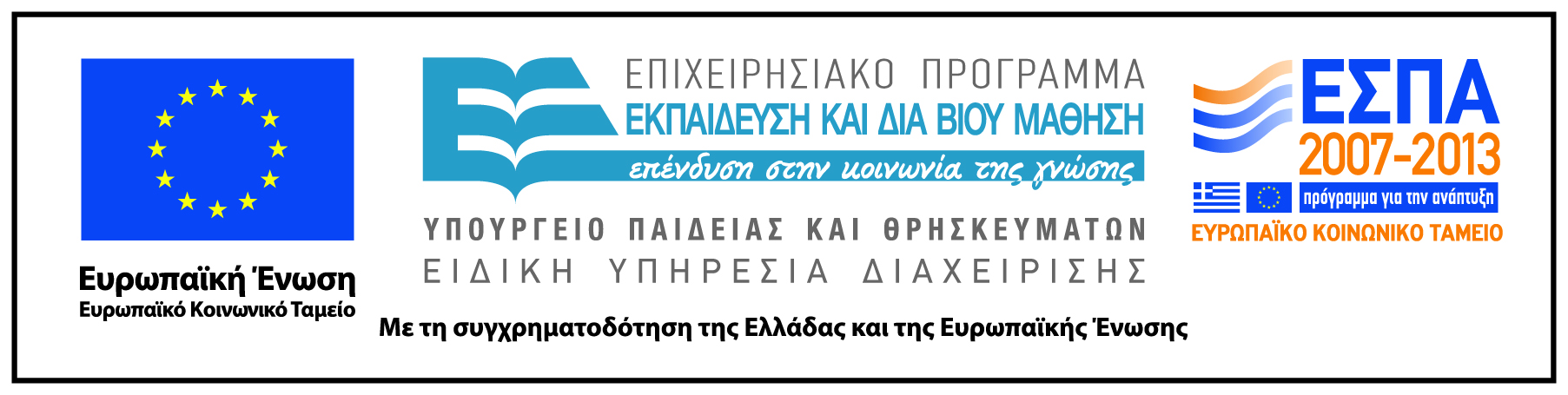